Modeling and Simulation at U.S. FDA
Tina Morrison, Ph.D.
Chair, Modeling and Simulation Working Group
Office of the Chief Scientist

Deputy Director, Division of Applied Mechanics
Office of Science and Engineering Laboratories
U.S. Food and Drug Administration

Tina.Morrison@fda.hhs.gov
FDA protects and promotes PuBLIc health
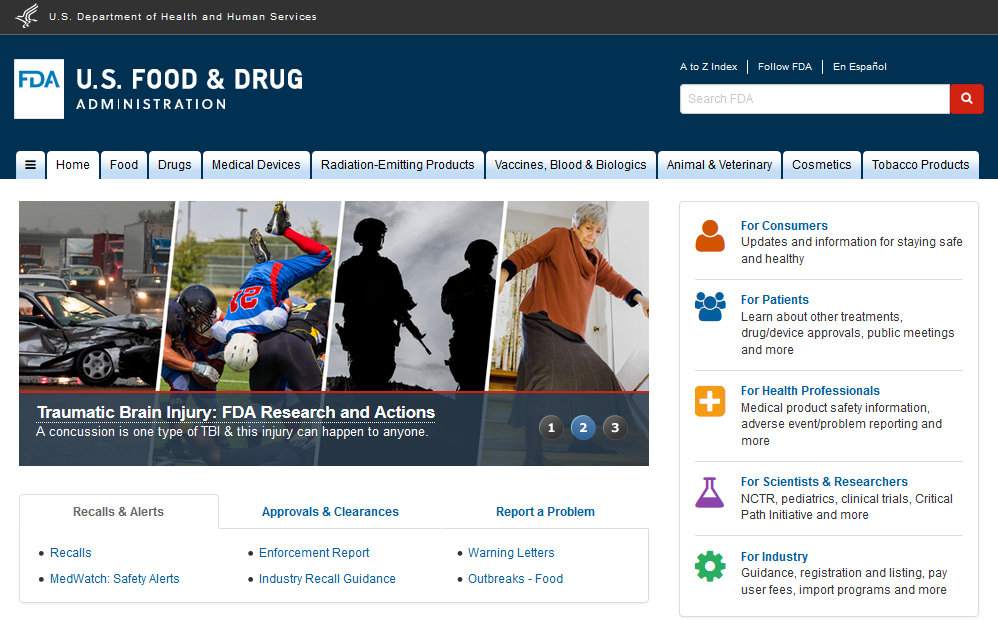 What does FDA Do?
Assures the safety, effectiveness and security of 
human and veterinary drugs, 
vaccines and other biological products, 
medical devices, 
the food supply, 
cosmetics and radiation-emitting devices
Regulate tobacco products
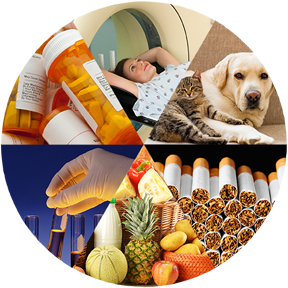 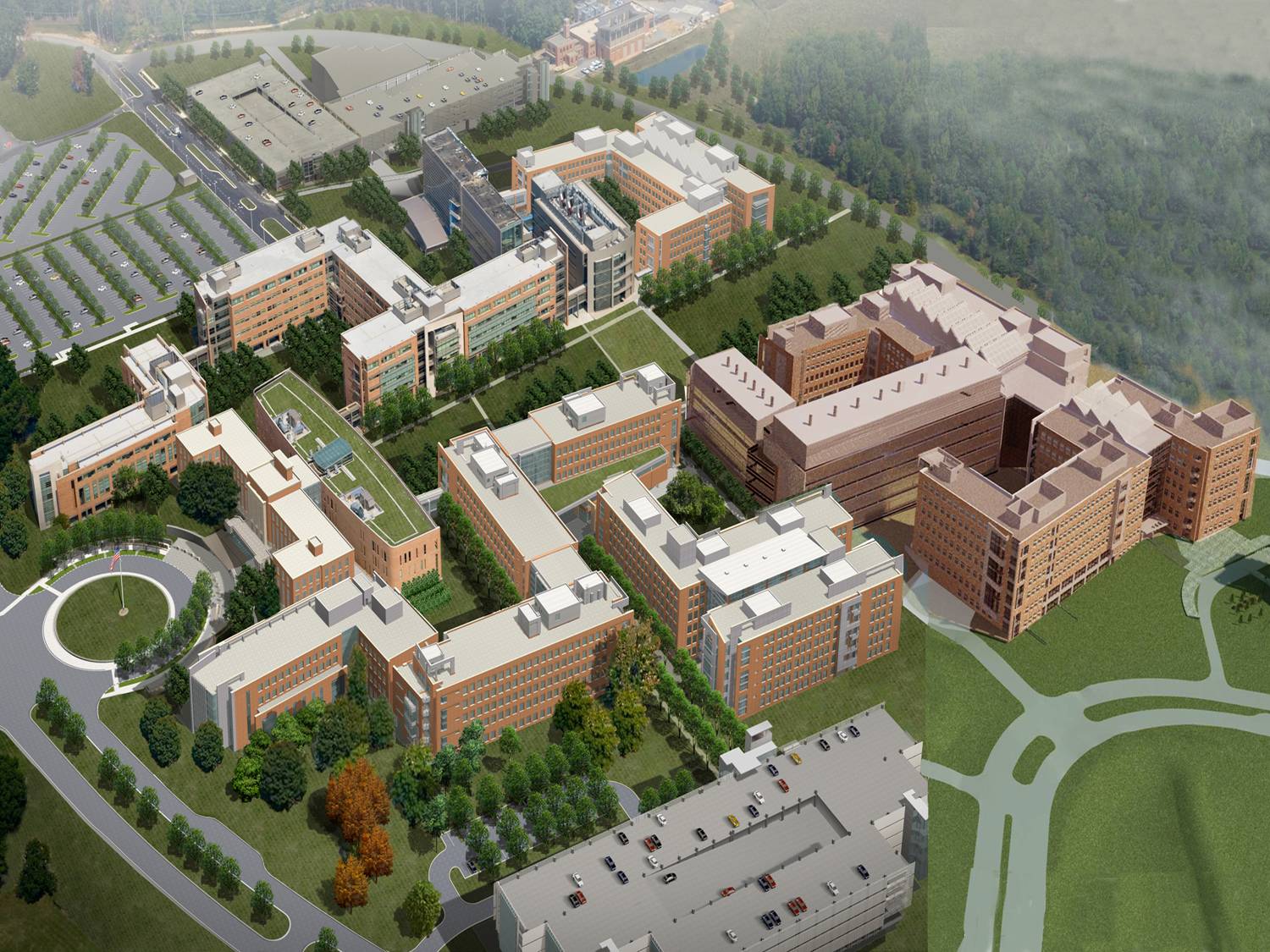 CDRH: 
Center for Devices and Radiological Health
CDER:
Center for Drug  Evaluation and Research
Food and Drug Administration

Office of the Commissioner

Office of 
Regulatory Affairs
CBER:
Center for Biologics  Evaluation and Research
CFSAN:
Center for Food Safety and Applied Nutrition
NCTR:
National Center for Toxicological Research
CTP:
Center for Tobacco Products
CVM:
Center for Veterinary Medicine
Ways FDA Accomplishes its Mission
New product review and pre-market approval/clearance
Monitor
Safe manufacturing
Safe handling
New risks
Enforcement and Compliance
Research 
Guiding working principle is that we make sound science-based decision making
FDA also Advances Public Health
Help speed innovations that make products safer, more effective, and more affordable
Help the public get accurate, science based information about the products we regulate
The key for FDA is regulatory science:
The science of developing new tools, standards, and approaches to assess the safety, efficacy, quality, and performance of FDA-regulated products.
Safer, 
	Faster, 
		Cheaper
[Speaker Notes: Try to create policy to stay ahead of the curve]
FDA’s Strategic Plan for Regulatory Science
FDA has identified an important role for 
modeling and simulation  (in silico methods) in its strategic priorities.
Of the 8 science priority areas, 4 have a specific call for M&S
Modernize Toxicology to Enhance Safety
Stimulate Innovation in Clinical Evaluations and Personalized Medicine to Improve Product Development and Patient Outcomes
Ensure FDA Readiness to Evaluate Innovative Emerging Technologies
Harness Diverse Data through Information Sciences to Improve Health Outcomes
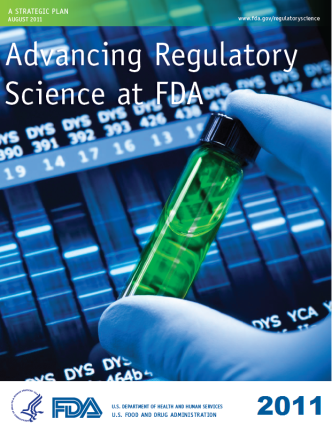 [Speaker Notes: 9 Strategic Priorities
FDA’s strategic plan is designed to enable the Agency to meet today’s public health needs and to be fully prepared for the challenges and opportunities of tomorrow.

Investment in these areas are essential to mission success and public health and safety.

Chemical Quantitative structure activity relationship models]
FDA’s Strategic Plan for Regulatory Science
FDA has identified an important role for 
modeling and simulation  (in silico methods) in its strategic priorities.
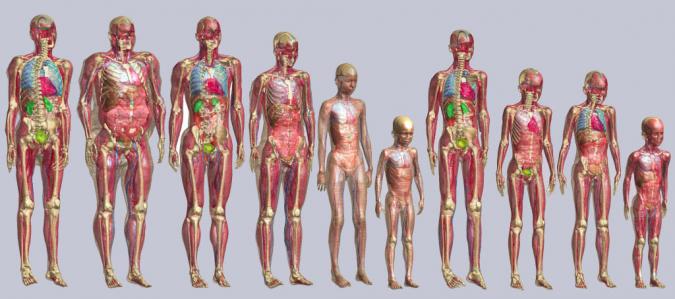 Proposed Methods/Approaches
(Q)SAR models to predict human risk
Computer models of cells, organs, and systems to better predict product safety and efficacy
Virtual physiologic patients for testing medical products
Clinical trial simulations that reveal interactions between therapeutic effects, patient characteristics, and disease variables
Knowledge building tools: 
		data mining, visualization, knowledge bases,
		high throughput methods
Mechanism for sharing and reuse of data/models/algorithms
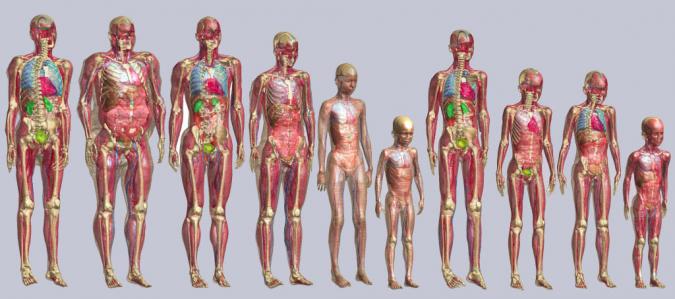 Virtual Population – IT’IS Foundation
high-end virtual models, digital phantoms,  for in silico biomedical applications
Recent blog post by Commissionerhttps://blogs.fda.gov/FDAvoice/index.php
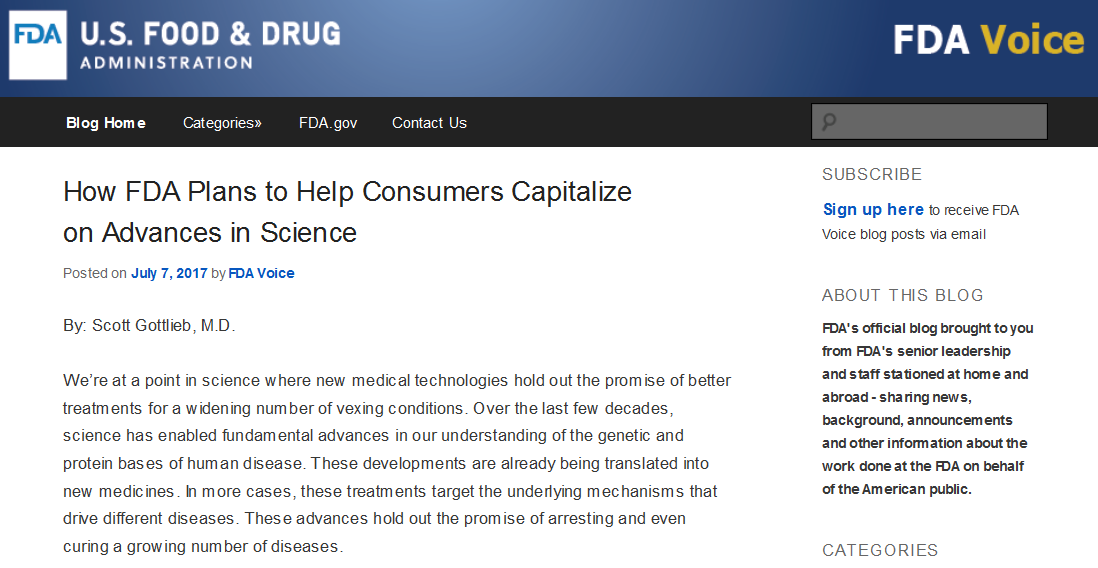 “In silico clinical trials use computer models and simulations to develop and evaluate devices and drugs. M&S play a critical role in organizing diverse data sets and exploring alternate study designs. This enables safe and effective new therapeutics to advance more efficiently through the different stages of clinical trials. FDA’s efforts in M&S are enabled through multiple collaborations with external parties that provide additional expertise and infrastructure to advance the development of these state-of-the-art technologies.”
What is a Model?
Model: a representation of a system, entity, phenomena, or process.
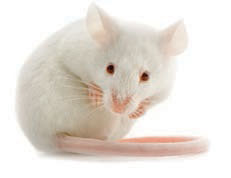 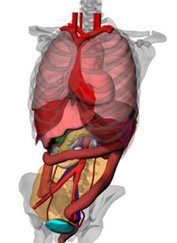 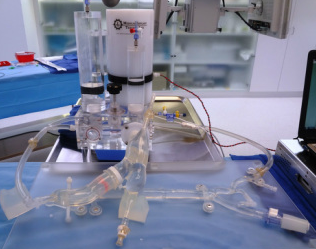 In vivo
(animals/humans)
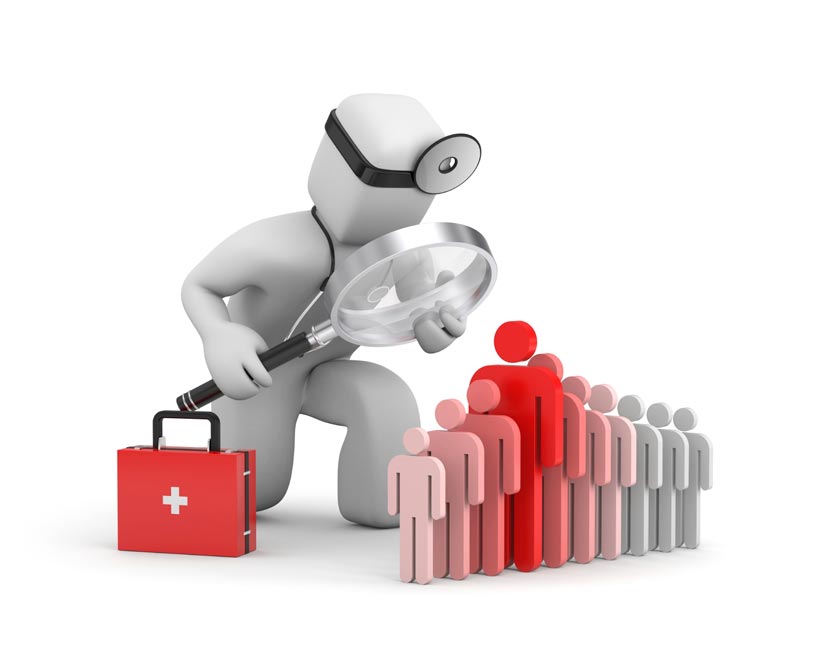 In silico
(computer)
In vitro
(laboratory)
www.wakehealth.edu
http://medicalimplanttestinglab.com/news.html
[Speaker Notes: A model is representation of a system, entity, phenomena, or process, which could be a laboratory bench test, animal model (e.g., mouse) or computational model (e.g., of a human organ system).  And we use all of these models, including the clinical trial, to evaluate medical products]
Sources of Scientific Evidence
Computer
Human
Laboratory
Computer
Human
Animal
Laboratory
Animal
Today
Future
[Speaker Notes: Build on: 
FDA Document: Guidance for the Use of Bayesian Statistics in Medical Device Clinical Trials
Integrate the virtual patient in clinical design
Augment using Bayesian methods 
Maintain clinical endpoints with reduced sample size]
Modeling and Simulation at FDA
M&S is a key source of scientific evidence
Launched FDA-wide Survey – February 2016
~ 2.6% of FDA’s workforce responded to the survey

Key Roles for M&S
1. Review and assess M&S submitted by external stakeholders in regulatory submissions
2. Develop M&S for regulatory decision making by internal stakeholders
3. Use M&S for regulatory decision making developed by others
Modeling and Simulation
Fda-wide working group
Who are we?
An FDA-wide working group on Modeling and Simulation sponsored by the Office of the Chief Scientist
Two (2) representatives from each product Center form the leadership circle
As of July 12, 2017 membership is:
Center Breakdown
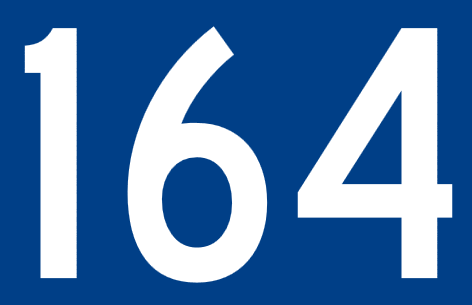 Interest Groups
FDA Modeling and Simulation Working GroupSponsored by the Office of the Chief Scientist				Fall 2016
Key Objectives:
Raise awareness of the successes, challenges and opportunities for modeling and simulation to advance regulatory science at the FDA;
Create an environment for enhanced communication and coordination on cross-cutting modeling and simulation efforts at FDA; 
Establish credibility principles for modeling and simulation used for research and regulatory decision-making; and 
Liaise with national and international organizations pursuing similar activities.
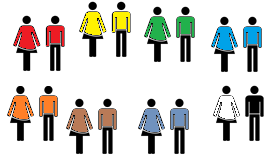 Leadership
Implementation Teams
Interest Groups
Communication Plan
FDA White Paper
Successes, Challenges and Opportunities in M&S
Credibility Principles
Knowledge/
Big Data
Risk 
Assessment
Physics
Chemical
Mechanistic
Statistical
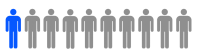 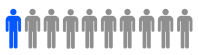 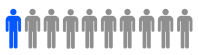 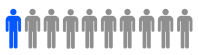 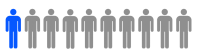 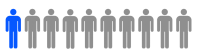 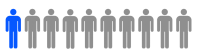 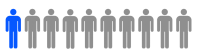 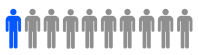 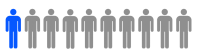 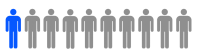 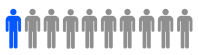 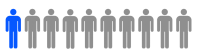 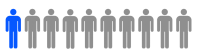 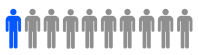 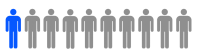 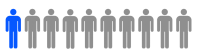 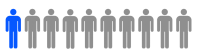 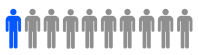 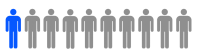 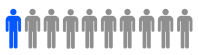 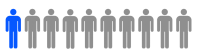 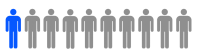 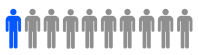 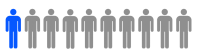 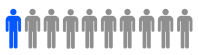 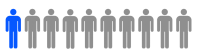 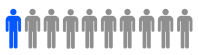 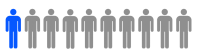 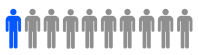 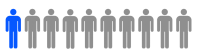 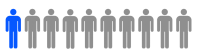 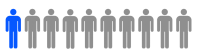 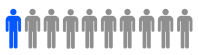 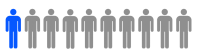 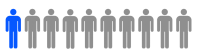 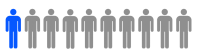 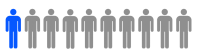 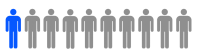 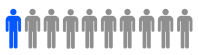 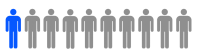 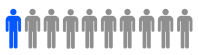 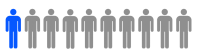 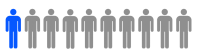 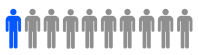 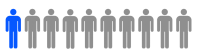 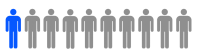 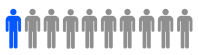 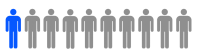 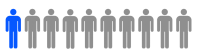 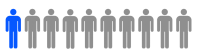 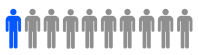 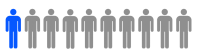 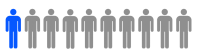 Timeline of Activities
Launched survey – February 2016
Presentation to Senior Science Council – May 2016
Charter signed – September 2016
Hosted Breakout Sessions at Scientific Computing Days – September 2016
Nominations for members of the leadership circle – Winter 2016
Inaugural Meeting for Leadership Circle – February 7, 2017
Timeline of Activities – cont’d
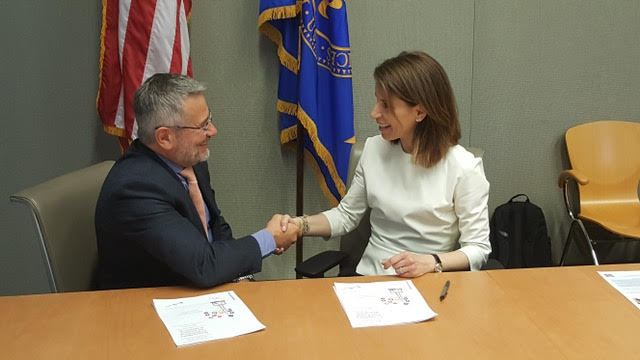 Hosted Avicenna Alliance – May 15, 2017
Signed an MOU with Dr. Borio
Meeting with Senator Cochran and Staff – May 17, 2017
FDA Science Forum M&S Session – June 1, 2017
Inaugural Meeting for the working group – TODAY!
Scientific Computing Days – September 2017
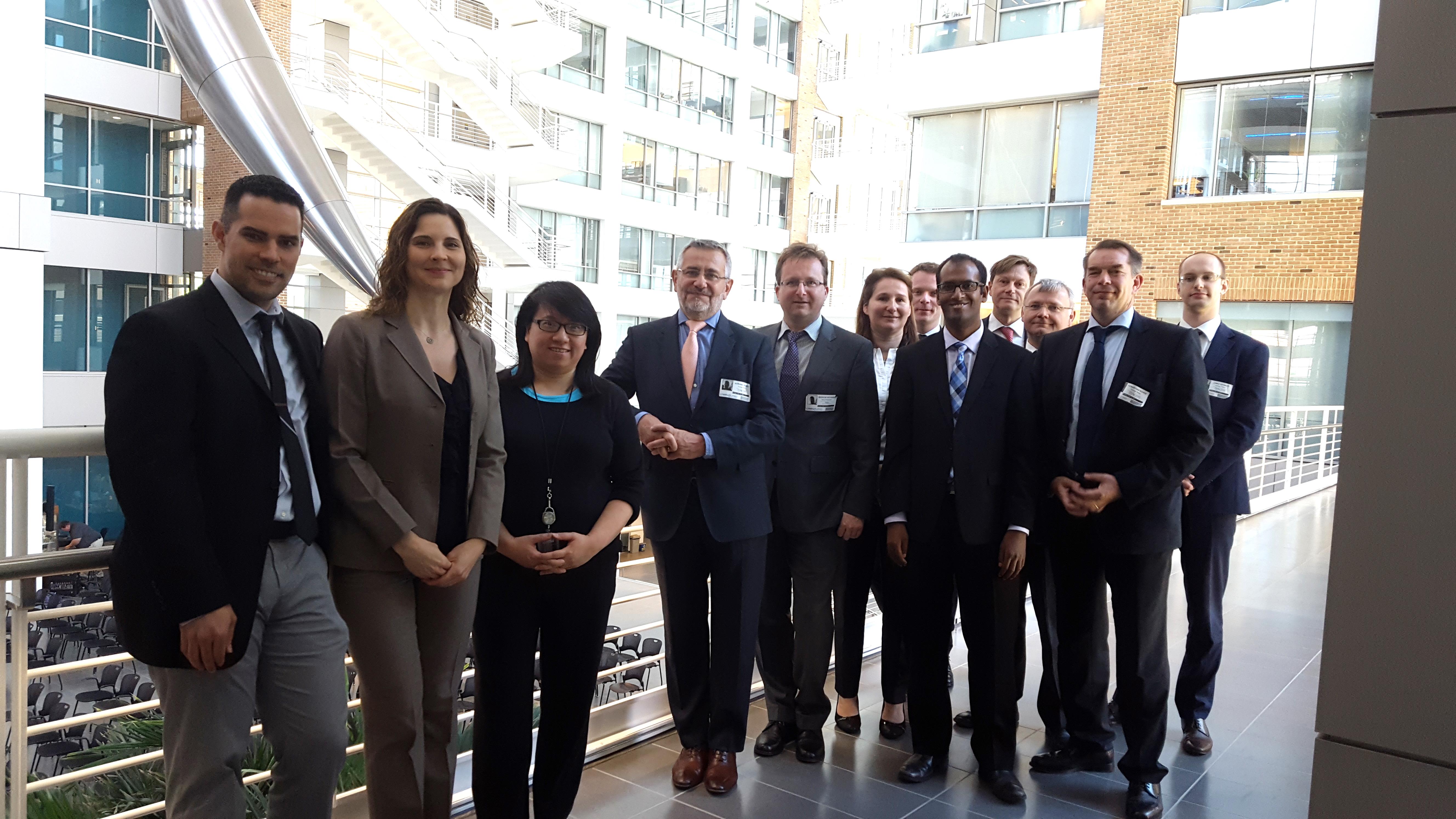 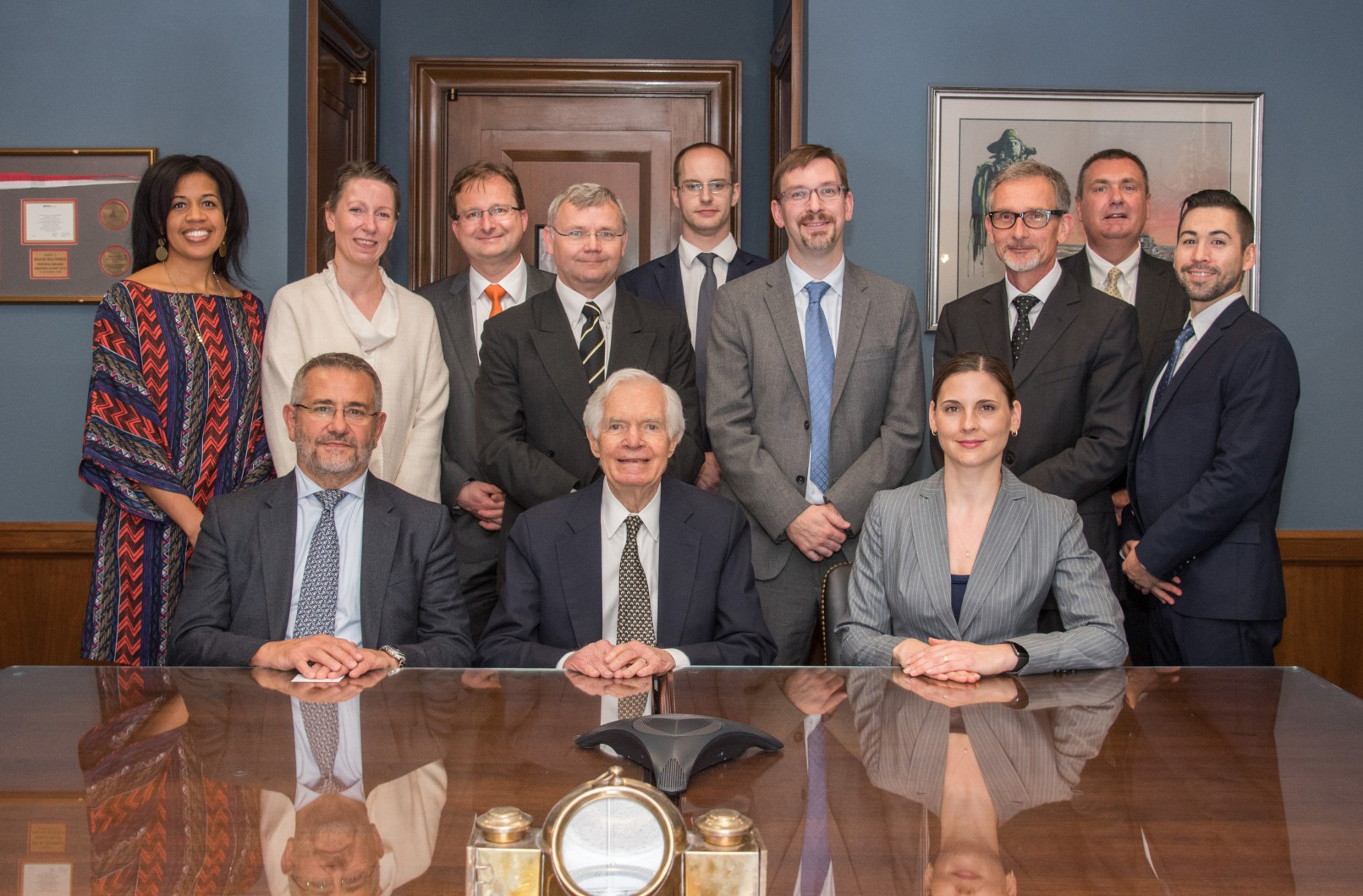 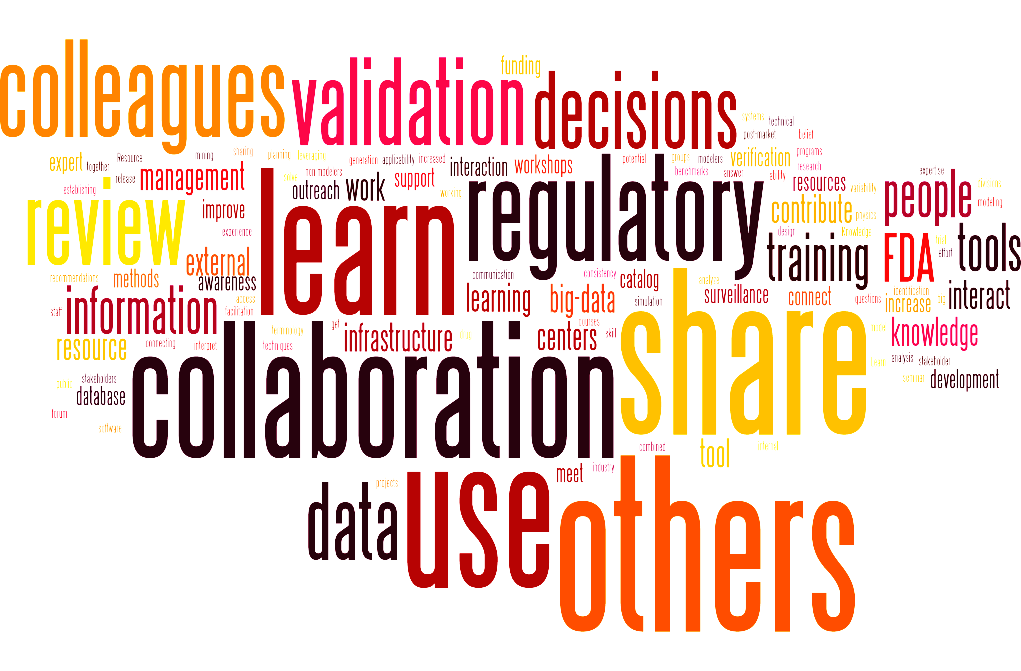 http://sharepoint.fda.gov/orgs/OC-OCS/ORSI/ModSimWG
Each model has its strengths and limitations for predicting clinical outcomes, or other aspects of performance1.
Model’s ability to represent aspects of device performance
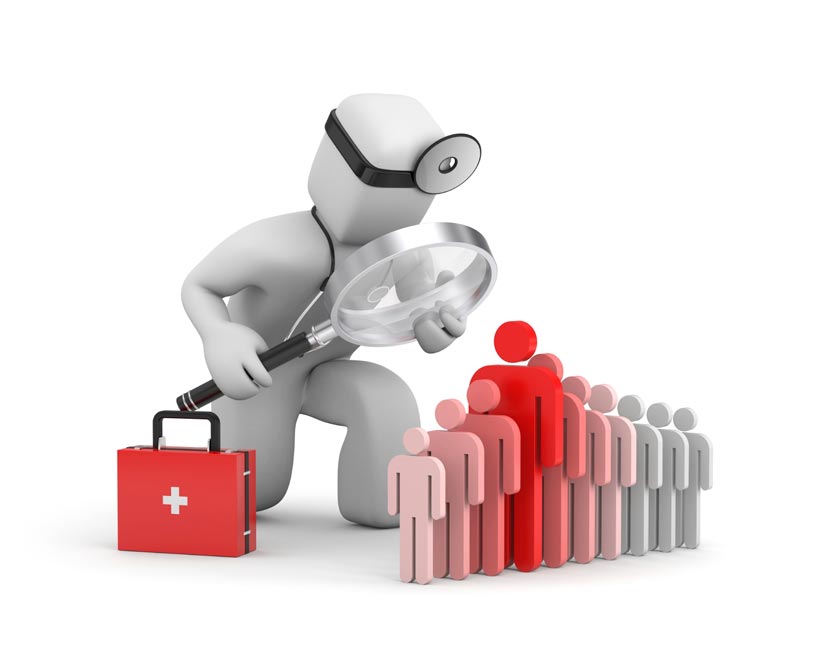 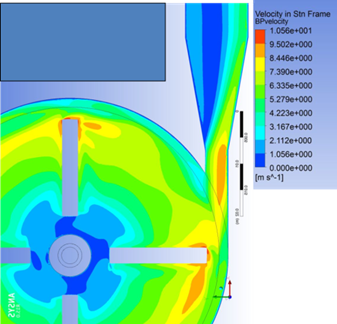 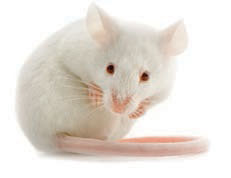 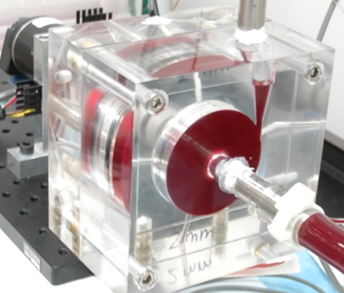 Good
Fair
Poor
Animal
Bench
Clinical Trial
Computer
Predict clinical outcomes relevant to patients
Predict in vivo performance of the device
Predict in vivo safety of the device
Predict performance beyond IFU
Represent disease state
Adaptable for patient specificity
Predict performance with few assumptions
Maintain experimental control
Ability to vary parameters
Cost
Time
[1] Morrison et al., J Med Devices 2017